Valorization of Open Data Archive and Documentation of the University of Ibadan Research Metadata Platform  (UI-NADA)
http://nada.ui.edu.ng/
Olawale Olayide, Abdulazeez Adelopo & Rising Osazuwa
University of Ibadan, Nigeria
waleolayide@yahoo.com, oe.olayide@ui.edu.ng
WACREN-Hackfest 2016, Lagos, Nigeria
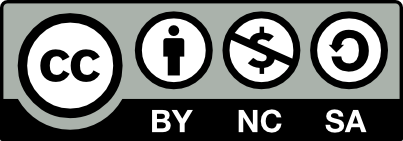 Outline
Scientific problem area

Starting point 

Where we are

Computational and data model

Implementation strategy

Where we want to be
2
Starting Point
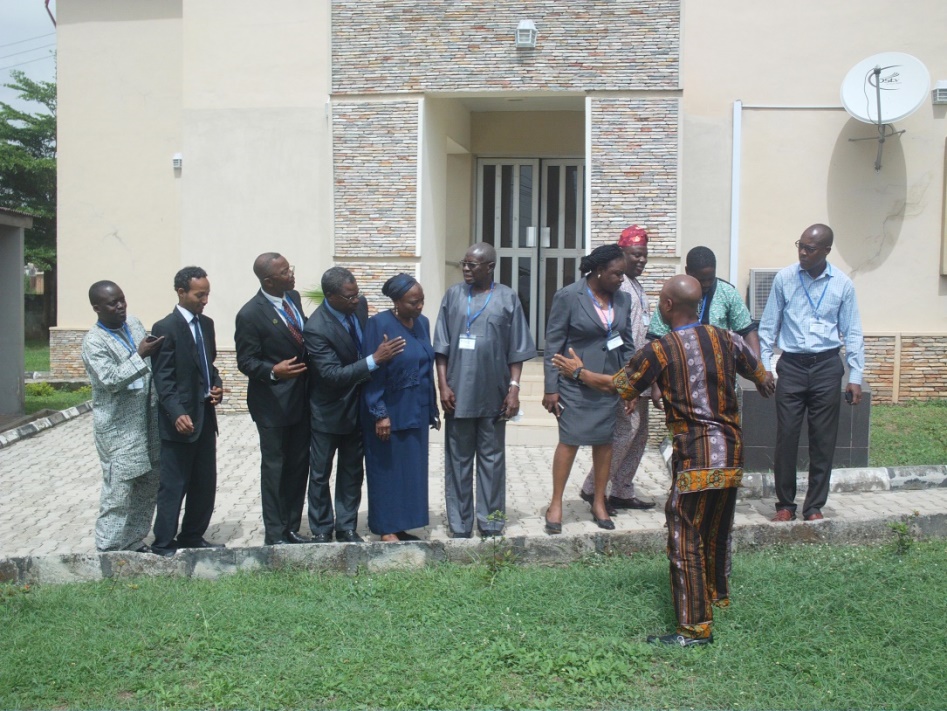 - Proposal development
- Coordination
- Collaboration
- Networking
3
Scientific problem and overview of use case
This is a meta data open access and open science platform 

It is solving the problem of closed research data 

It proposes re-use, re-analysis & referencing/citation tracking of existing platform

Using the web creates the advantages of cloud and distributed computing. It will create further visibility and impact in scientific community, policy sphere and the social media 

To promote more collaboration

To ensure sustainability of the platform
4
Where we are
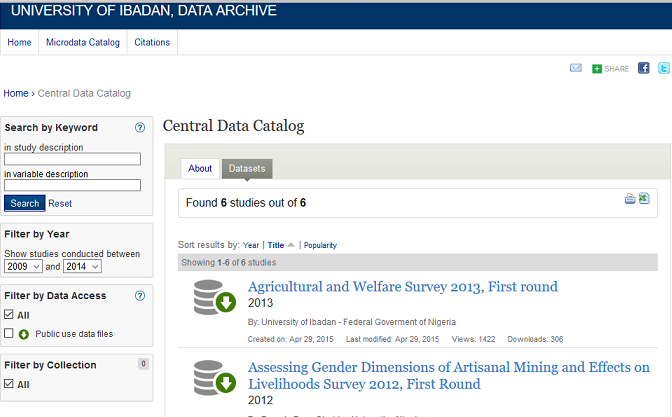 5
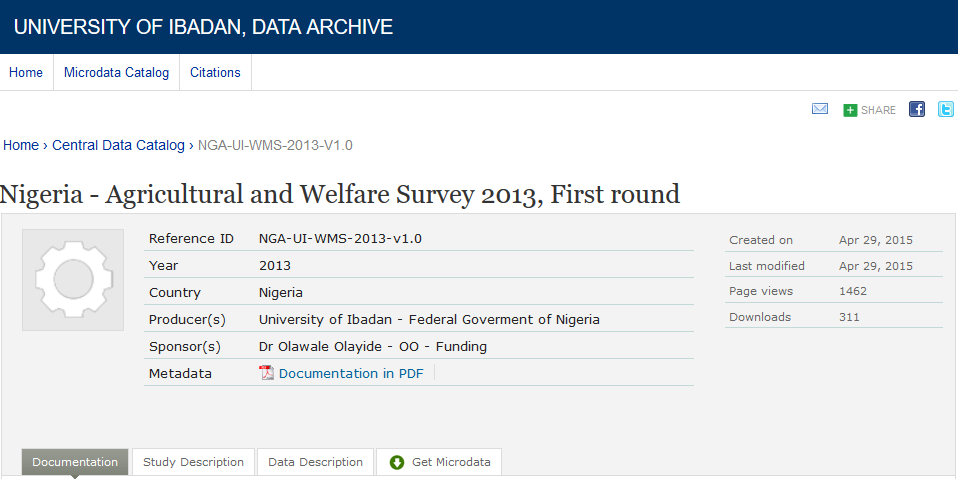 6
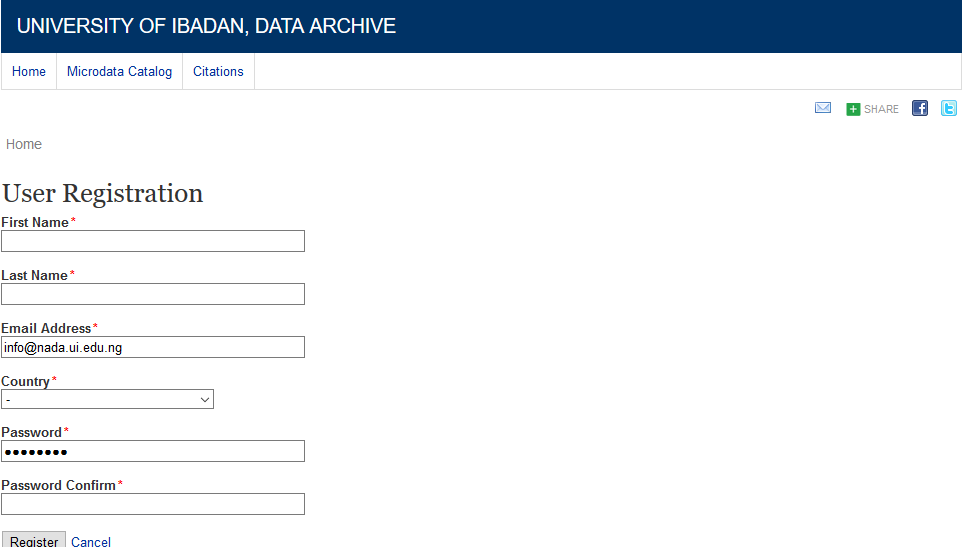 7
8
Where we want to be – Sustainably FAIR, Friendly & Functional
Repeatability
The closeness of agreement between independent results obtained with the same method on identical test material, under the same conditions (same operator, same apparatus, same laboratory and after short intervals of time)
Affected by random errors

Reproducibility
The closeness of agreement between independent results obtained with the same method on identical test material but under different conditions (different operators, different apparatus, different laboratories and/or after different intervals of time)
Affected by systematic errors
9
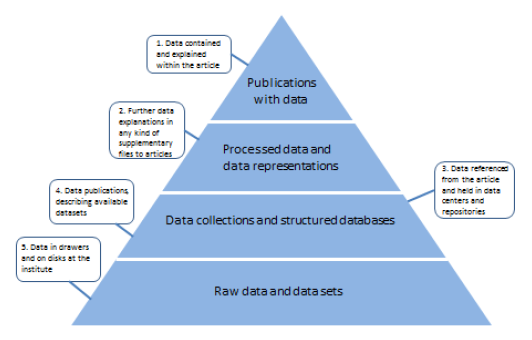 Source: Reilly, S. et al. (2011), Report on Integration of Data and Publications, ODE, Opportunities for Data Exchange
10
Workflow/schema
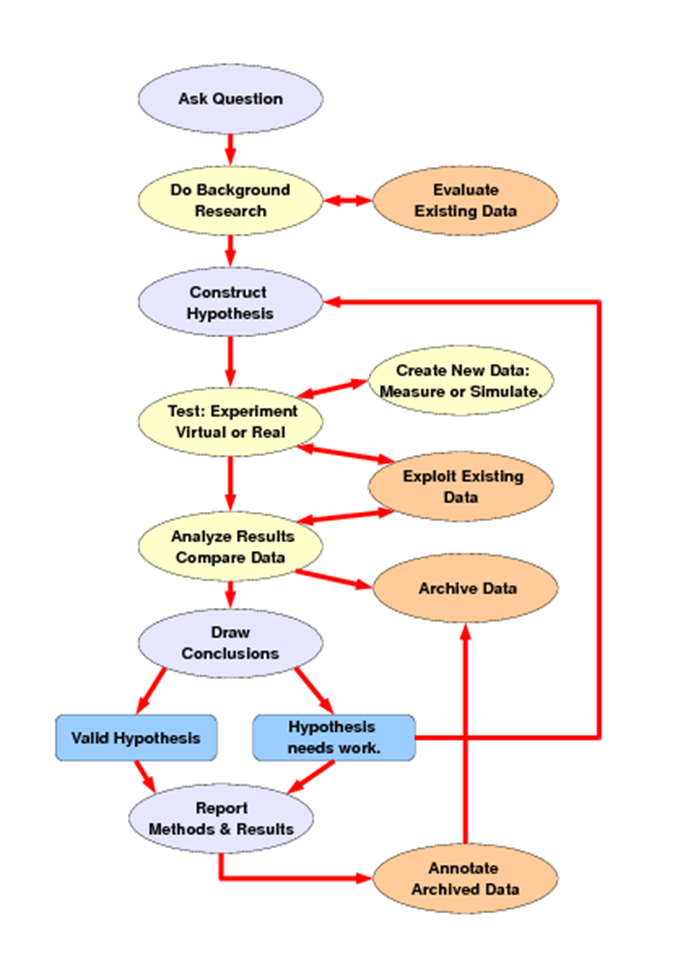 11
Data as increasingly FAIR Digital Objects
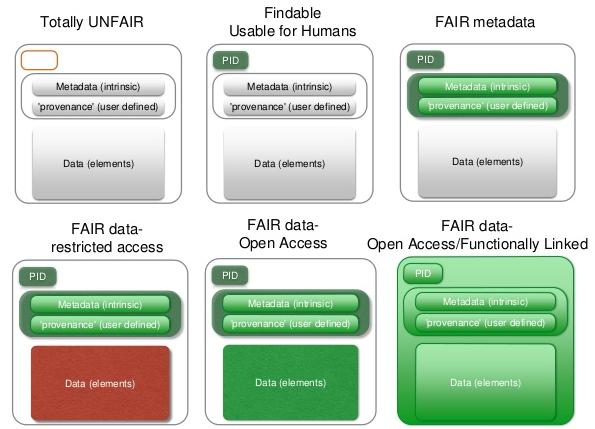 12
Identified Gaps 
(FAIR Data, Friendly & Functionally Linked)
Re-use
Boosting multiple uses at scale (aggregation and disaggregation)

Re-analysis
Further analysis of datasets with illustrations

Referencing/citation tracking
Linking to DOI and OAR platforms, including social media platforms

Mobile Platforms
13
Data model
The various workflows that users of the application will undertake – 
Researchers are given privileges to upload
Research documentation (by researchers)
Anonymous users (allowed to download upon registration)

Data origins – Research data from researchers and lecturers

Ingestion, management – Administrator assign privileges

Where are you getting data from? – Data from researchers

Where should it be moved to? – Archive/repository!!! 

Where should it finally be stored? – Server/cloud

REST API?
14
Computing model
Which of these models apply to you ?
High throughput computing (grid/cloud/p2p) Yes

High-performance computing (grid/HPC) No

On-demand computing cloud computing (commercial cloud) No

Persistent cloud computing (commercial/private cloud) No

Ubiquitous computing (#GIFEE) Yes

Mobile computing (Android/iOS apps, Messaging) Yes
15
Implementation strategy
Project plan – to be done with GitHub issues and with milestones
Creation of DOIs and linking of metadata to OAR platforms 

Two milestones :
Mid-hack checkpoint – creation of DOIs for metadata
End-of hack checkpoint – linking of metadata to OAR platforms

We require features of DOIs and OAR platforms 

Names and dates of your milestones
Mid-hack checkpoint – 26 November 2016
End-of hack checkpoint  – 30 December 2016
16
Risks and unknowns
What could get on the way/obstacles 

Time (other official workloads, etc)

Resources (internet, server, electricity, etc)

Strike actions or lack of commitment by team members
17
Summary (Expected Outcomes)
Include Federated log-in (Research networks, e.g., WACREN, NgREN, etc)

Create DOI for documentation and data

Link to social media platforms (Twitter & Facebook)

Include compatible graphical analysis tools?
18
Acknowledgements
Sci-gaia

WACREN

Eko-Konnect

OECD/PARIS21

University of Ibadan

Team members
19
Thank you! 
waleolayide@yahoo.com, oe.olayide@ui.edu.ng 
+2348035973449